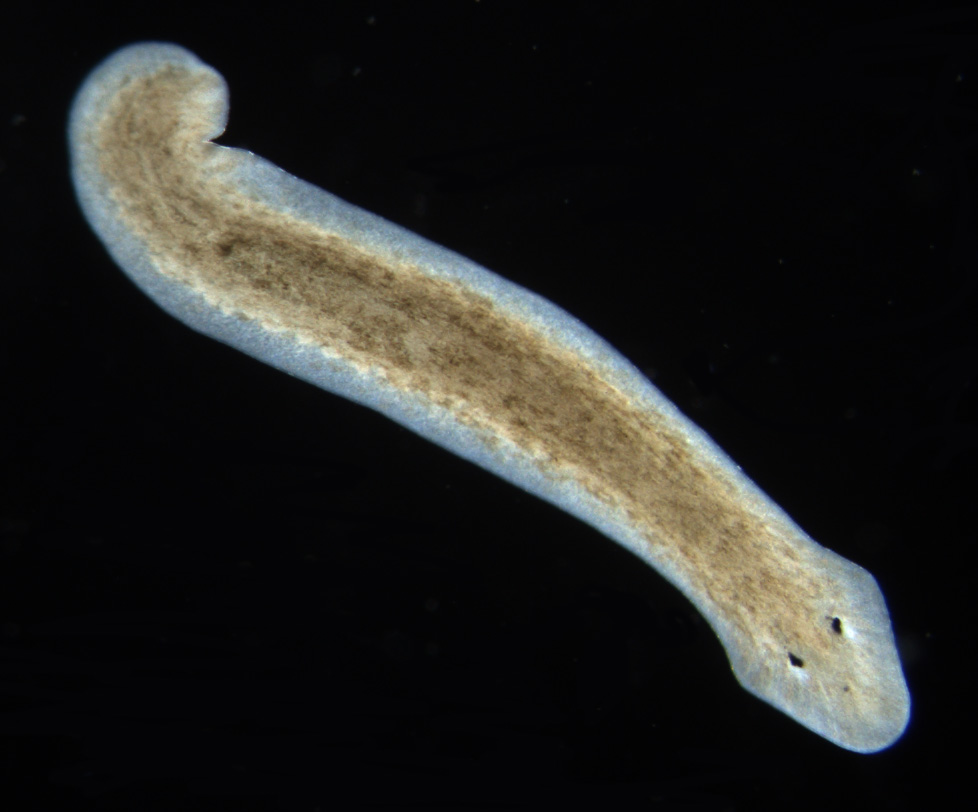 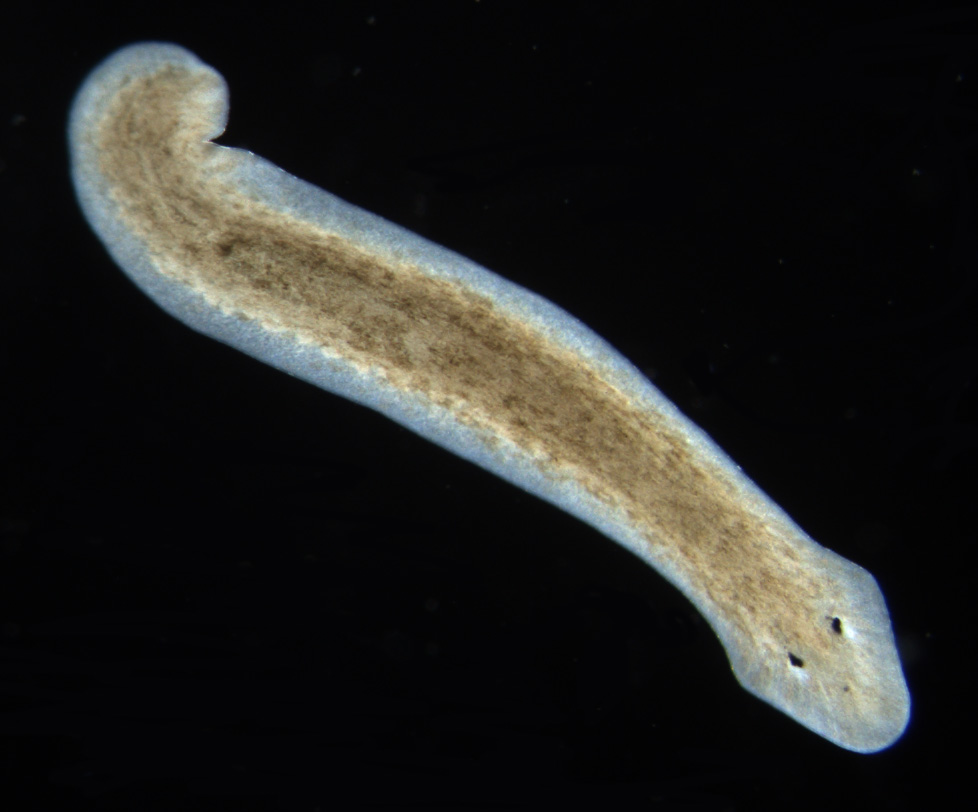 Ploštěnky
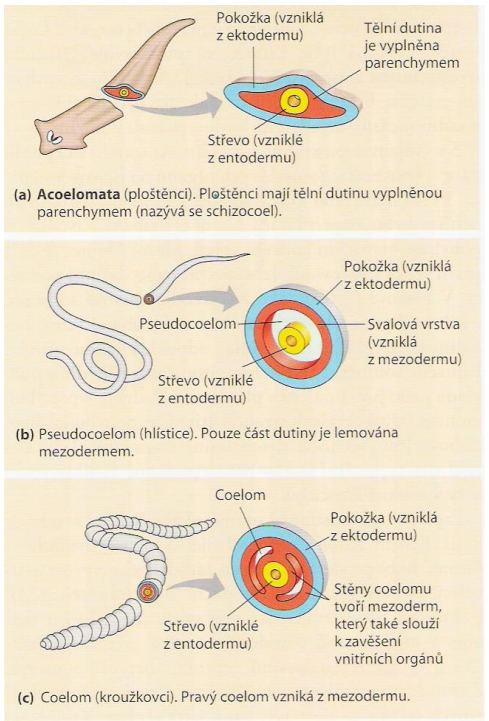 Ploštěnci (Platyhelminthes), ploštěnky (Turbellaria)

 - první triblastičtí, bilaterálně souměrní (planární,
   obvykle trikladističtí sladkovodní) živočichové s
   diferencovanými orgány (tj. mezi nezmarem a hlísticí)

 - model regenerační morfalaxe (tj. asexuální reprodukce)

 - model studia kmenových buněk (neoblastů)

 - nemají zárodečnou dráhu, ale funkční gen Vasa

 - hermafroditismus a štěpení, resp. sexuální a asexuální 
   (chromosomálně-podmíněné) klony
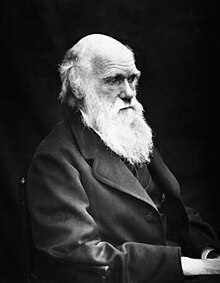 - znovuobjevení historického modelu regenerace
   (Darwin, Morgan)

 - model vývoje nervové soustavy (úloha fibroblastového 
    růstového faktoru – úloha genu nou-darake)
 
 - photosensing system (negativní fototaxe) 
    a úloha mozkových ganglií

 - model psychologie - jednoduchých podmíněných reflexů 

 - model allometrie (regulace velikosti a proporcí těla)
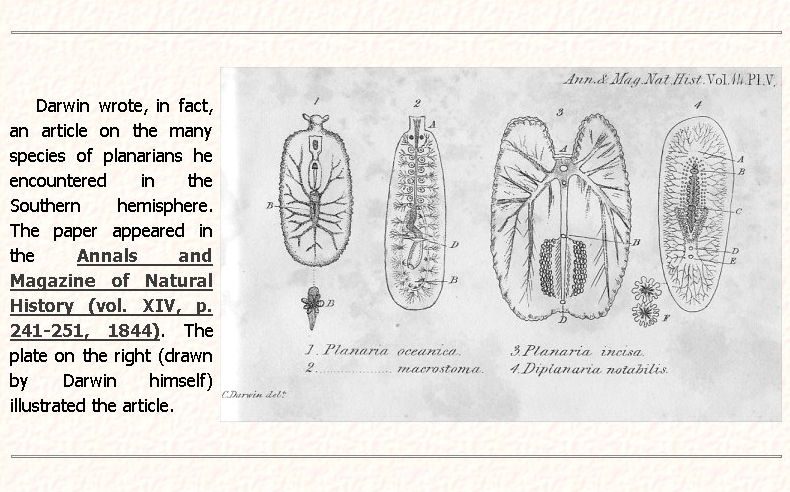 - evropský (Schmidtea mediterranea, 2n=8 chrs, C=7x108 pb) 
    a japonský model (Dugesia japonica)

  - gene-down RNAi technologie (včetně ingesce E. coli)

  - whole-mount in situ hybridizace a imunohistochemie

  - model embryogeneze - ektopického žloutkového vaku
Embryogeneze sladkovodního pláštěnce (přímý vývoj)
vak
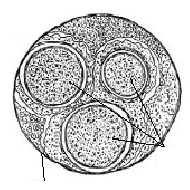 zygoty                 vnější vrstva           vnější vrstva
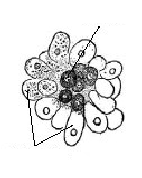 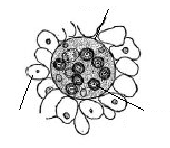 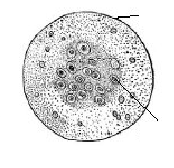 blastomery                 blastomery                       
                                                                             embrya
žloutkové buňky
stěna vaječného
       vaku
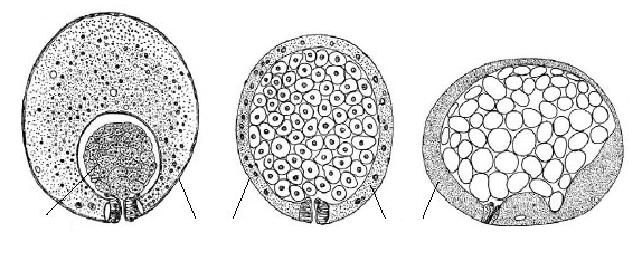 žloutkové buňky          vnější vrstva               embryonální stěna
Regenerace hlavy u ploštěnky Dugesia dorotocephala
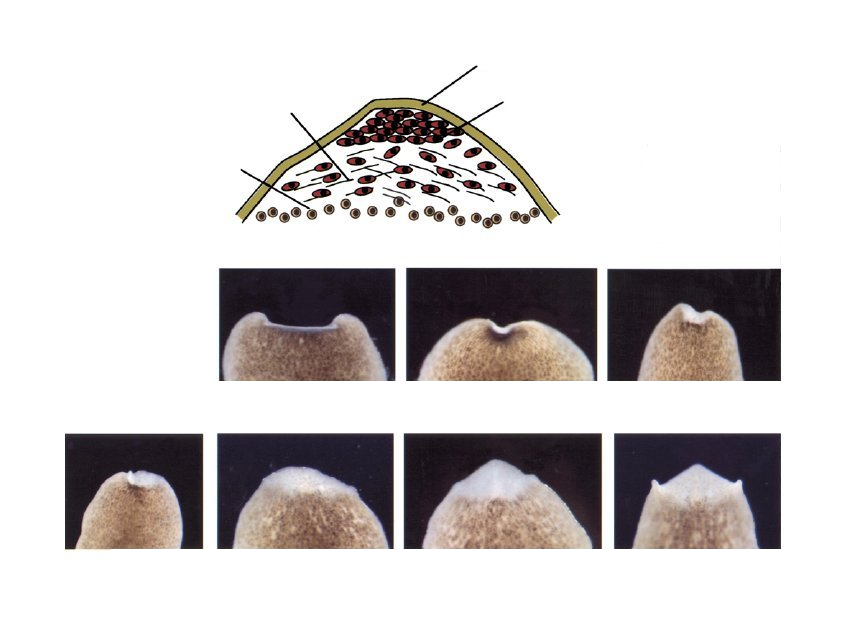 extracelulární                      epitel
           matrix                                           buňky mezenchymu
                                                                   odvozené z neoblastů
neoblasty
amputace        1 den poté          2 dny
3 dny            4 dny              5 dnů                7 dnů
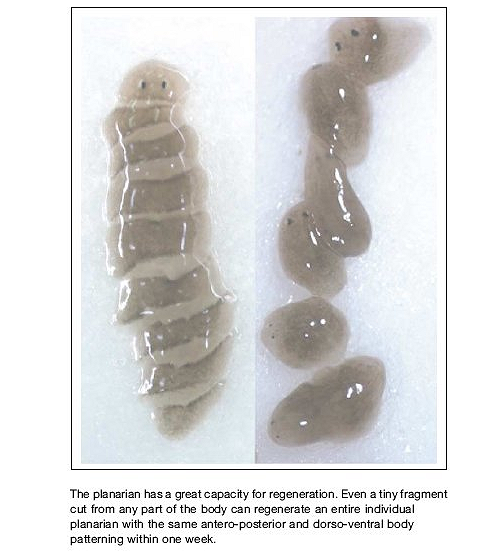 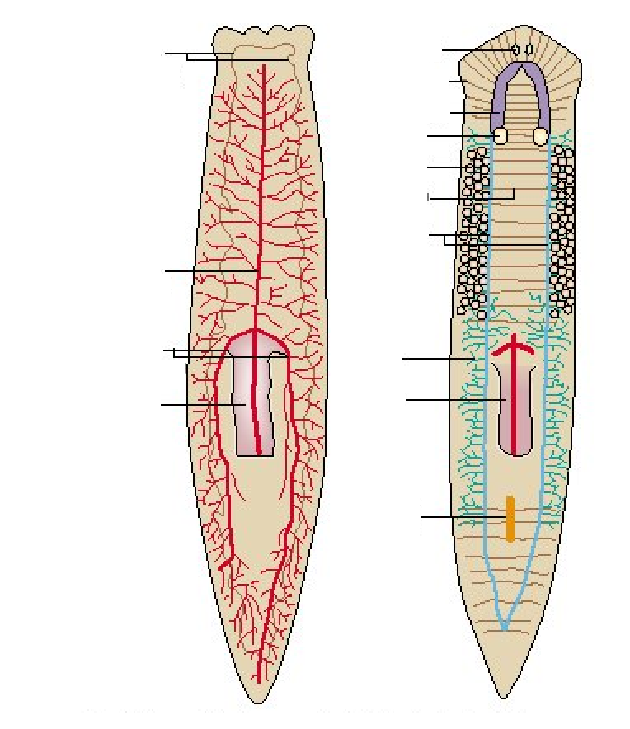 plaménkové                                      fotoreceptory
      exkreční buňky                                 senzorové neurony
                                                                      mozkové uzliny
                                                                              ovária
                                                                            žloutek
                                                                     příčné spoje
                                                                          nervové
                                                                           svazky
anteriorní větev 
gastrovaskulární
        systém
 posteriorní větve                                           testes
hltan                                             hltan
kopulační
  aparát
Dendrocoelum                           Schmidtea
     lacteum                                mediterranea
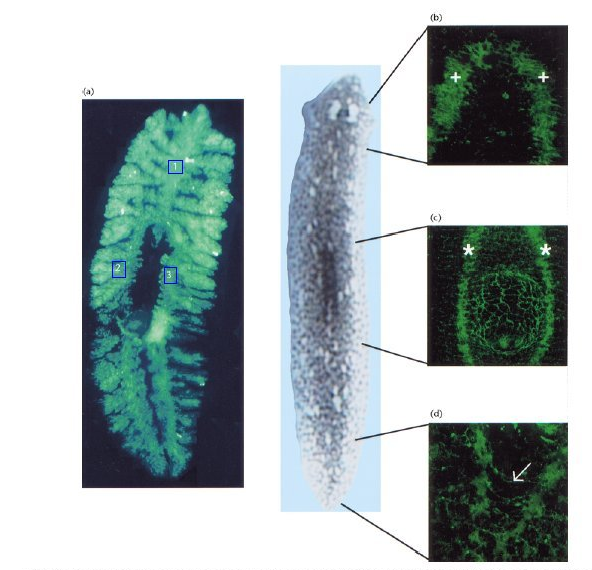 Vizualizace trávicí a nervové soustavy ploštěnky
požití fluoreskujícího latexu
cerebrální
  ganglia
nervové
 provazce
příčné
spojové 
neurony
nervový systém vizualizován protilátkou vůči neuropeptidu
Regulace proporcí těla podle dostupné potravy - ALLOMETRIE
hladovění  („degrowth“)
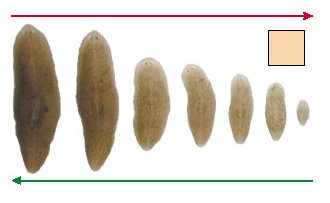 1 mm2
krmení  („growth“)
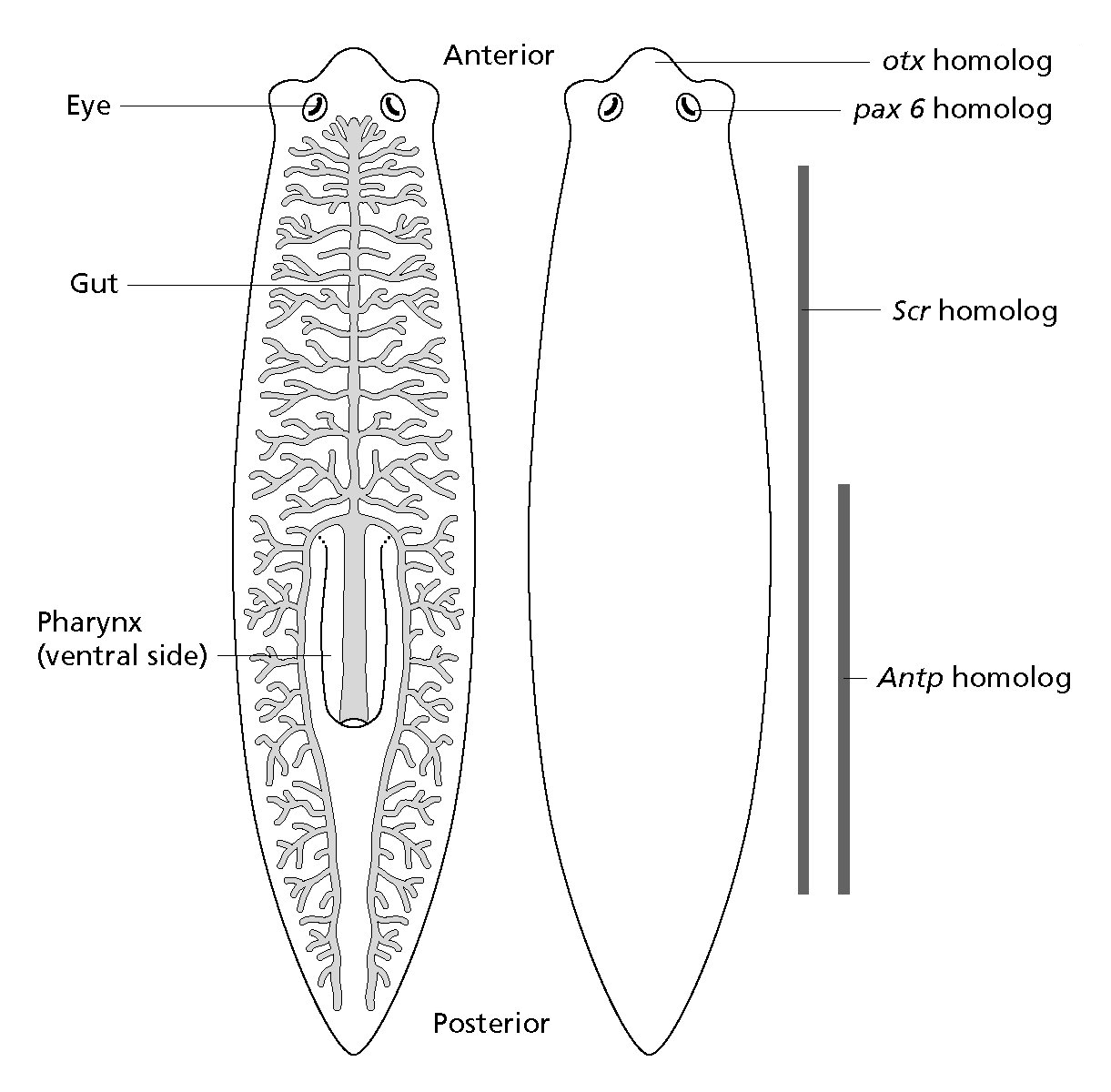 Anatomie
ploštěnky
Antero-posteriorní specifikace
je řízena homeotickými geny
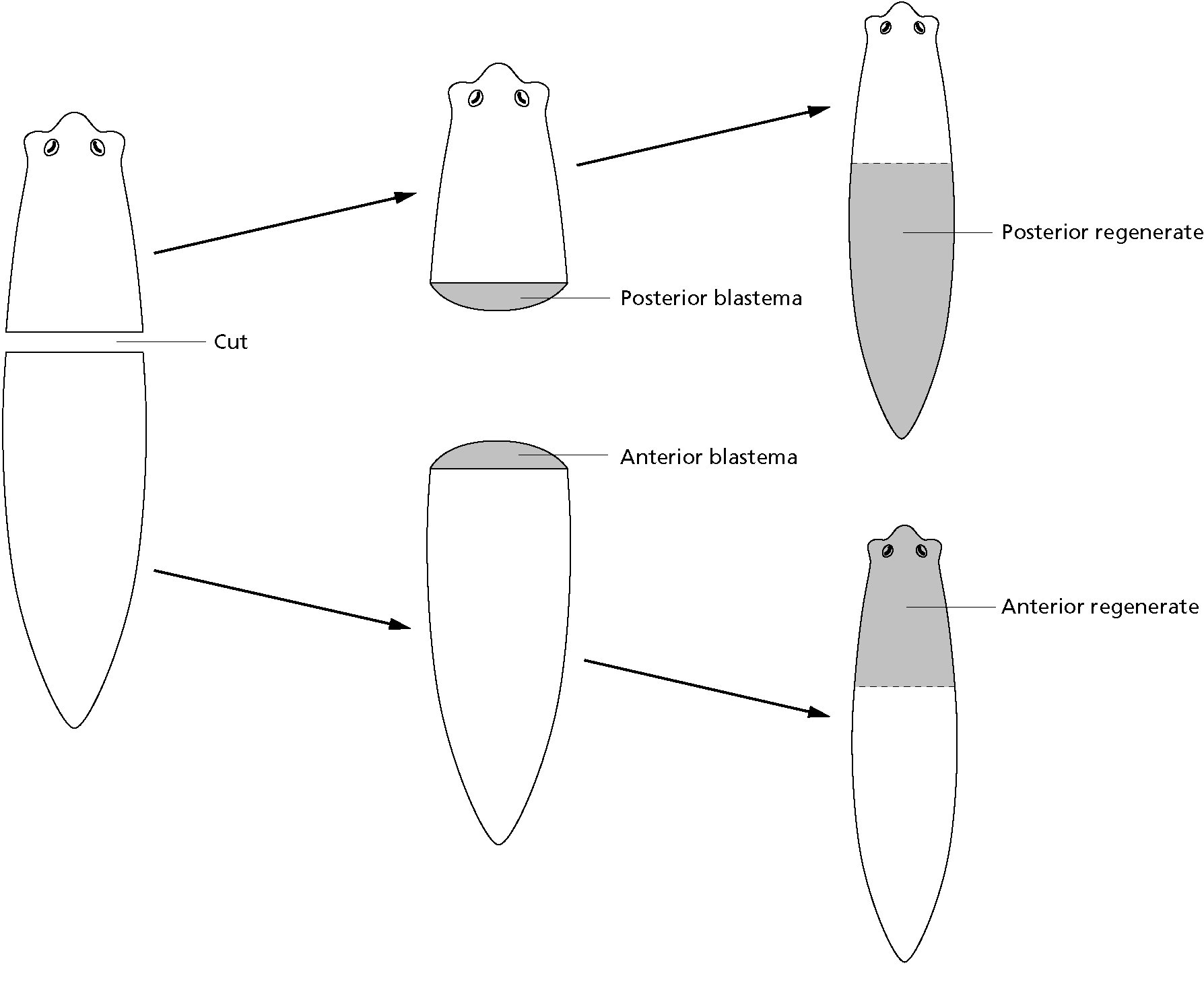 Obnovení tělní polarity je
řízeno gradienty morfogenů
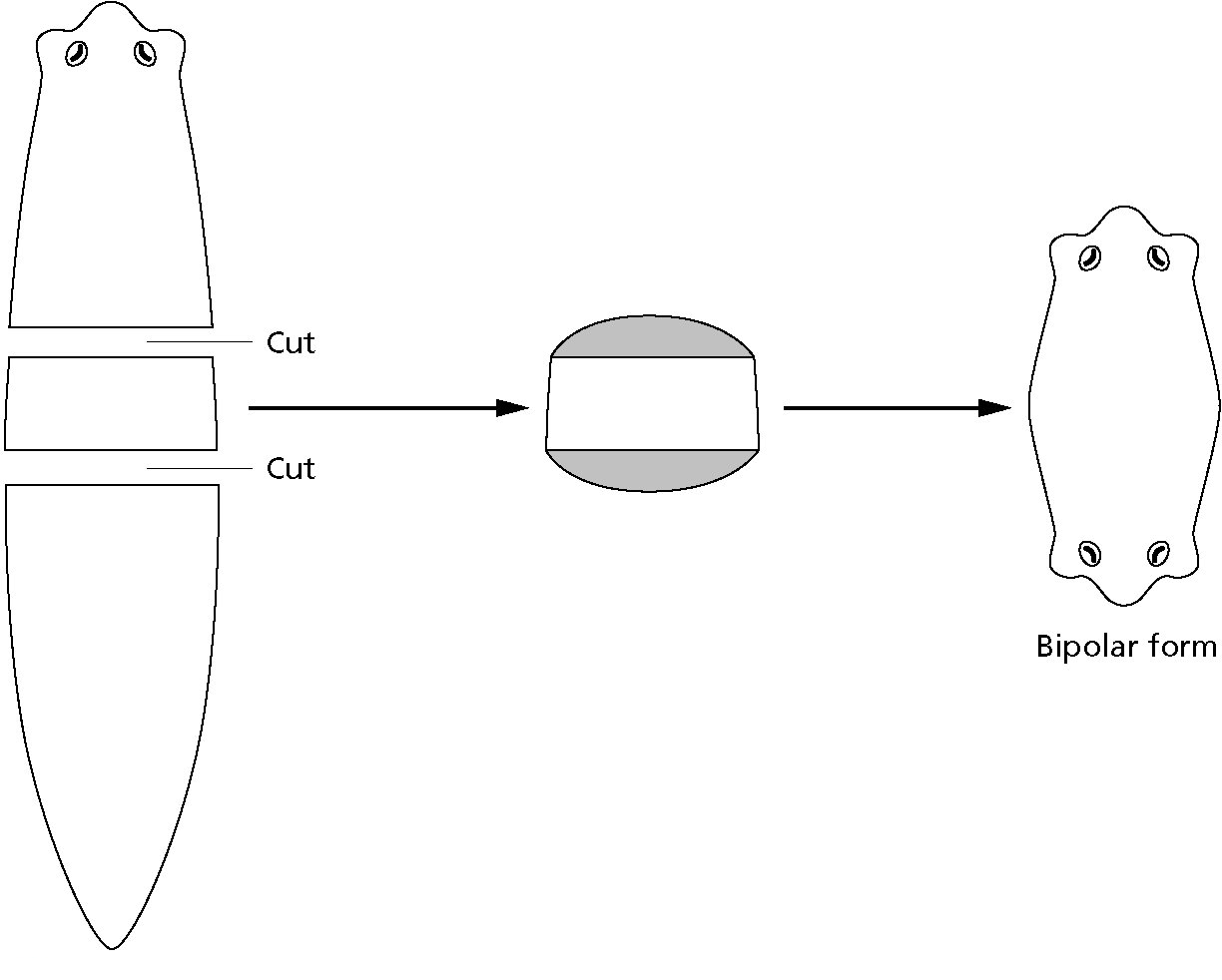 Regenerace dvojitého anteriorního
jedince z krátkého fragmentu
(„ztráta či chyba polární paměti“)
Transplantace druhé hlavy vede k potlačení regenerace amputované
první hlavy (cf. nezmar) – tvorba hlavového inhibitoru ?
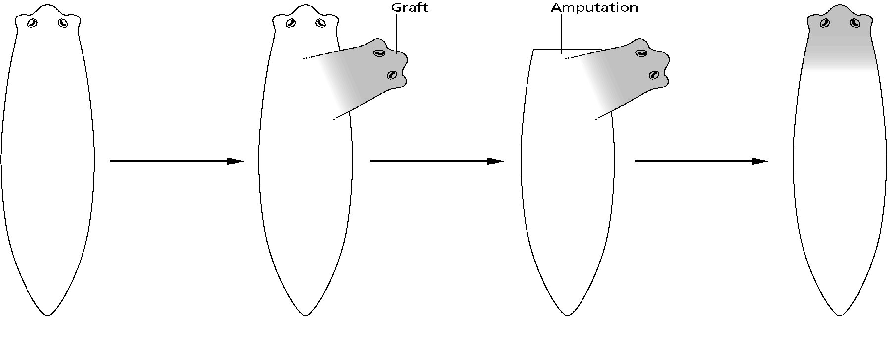 Transplantace druhé hlavy do oblasti posterior (za hltanem) vede 
ke tvorbě páru nových hltanů v místě spojení (úloha morfogenních gradientů)
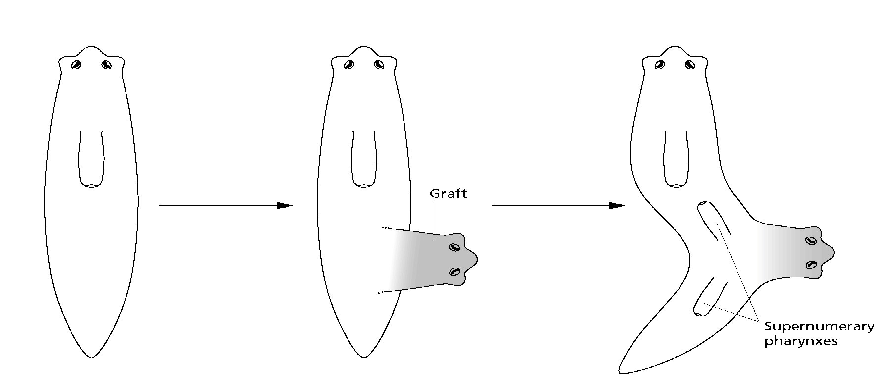 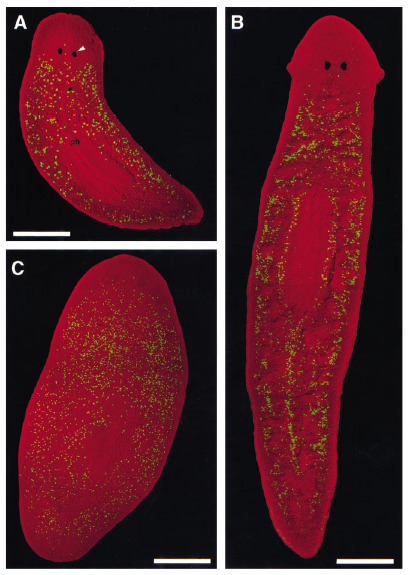 Detekce replikace DNA
s pomocí digesce BrdU

 dělí se pouze neoblasty
 
A) Phagocata sp.
B) Girardia dorotocephala
C) Schmidtea meditorranea
0,3 mm
Akumulace nově se replikujících (dělících) buněk – neoblastů v oblastech
regenerační blastémy 3 dny po amputaci anterioru či posterioru ploštěnky
                                       ( značení a detekce BrdU )
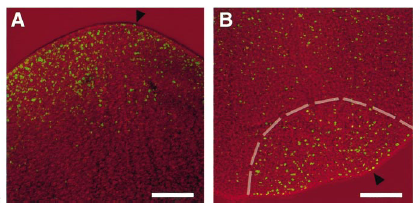 anteriorní blastéma                                     posteriorní blastéma
100 um
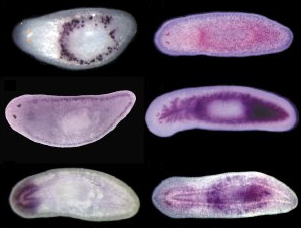 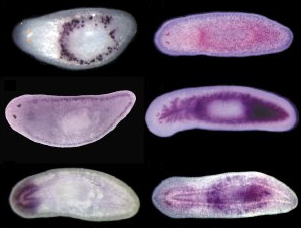 Whole–mount in situ hybridizace 
                     s cDNA sondami
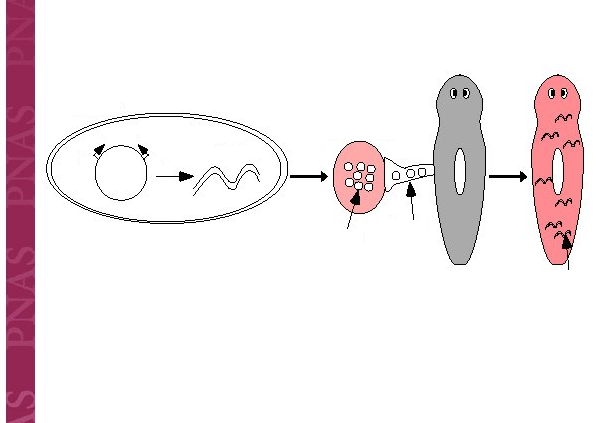 Ingesce bakteriálně exprimované dvouvláknové RNA 
        inhibuje genovou expresi u ploštěnek
Escherichia coli
umělá potrava
cDNA
ds RNA
T7                T7
+ játra, agaróza a barvení potravy   E. coli     hltan
ds RNA
- mikroinjekce ds RNA či prosté krmení ds RNA produkujícími bakteriemi
  vede (stejně jako u Caenorhabditis elegans) k inhibici příslušných genů
- inhibice persistuje po regeneraci, což umožňuje analýzu fenotypů
 metoda transgenoze dosud nebyla u ploštěnek zvládnuta, ds RNA je tedy hlavním nástrojem identifikace funkce genů
Využití RNA interference k identifikaci genů
vyžadovaných k regeneračním procesům
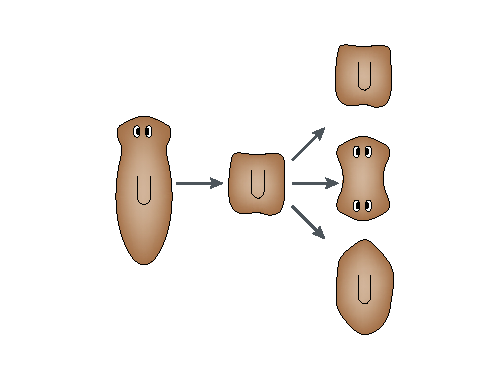 ztráta
schopnosti
regenerace
introdukce specifické
           ds RNA
amputace
dvojitý
anterior
dvojitý
posterior
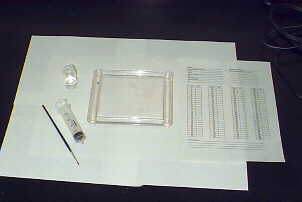 Ploštěnky v učebně psychologie : 
     habituace a instrumentální  kondiciování
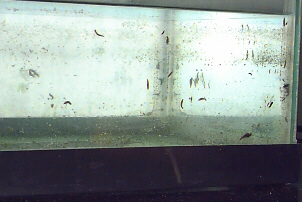 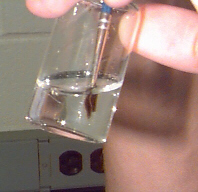 Názorný experiment z Oklahomské univerzity
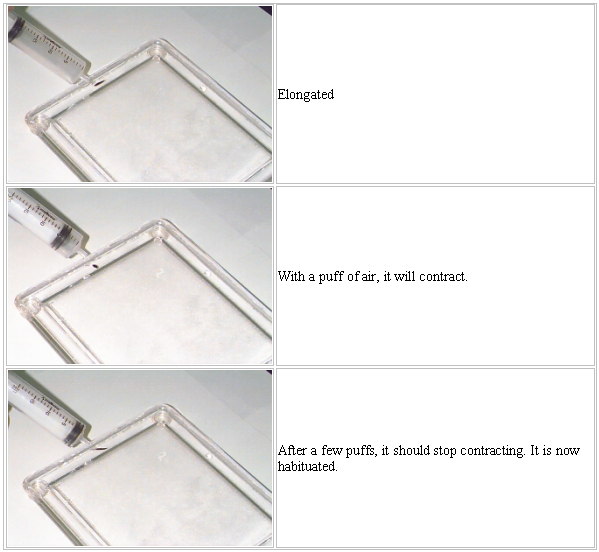 Regenerace vizuálního systému ploštěnky po amputaci hlavy (den 0): pigmentové
buňky (*), fotoreceptorové buňky (>), spojovací neuron (]), ...
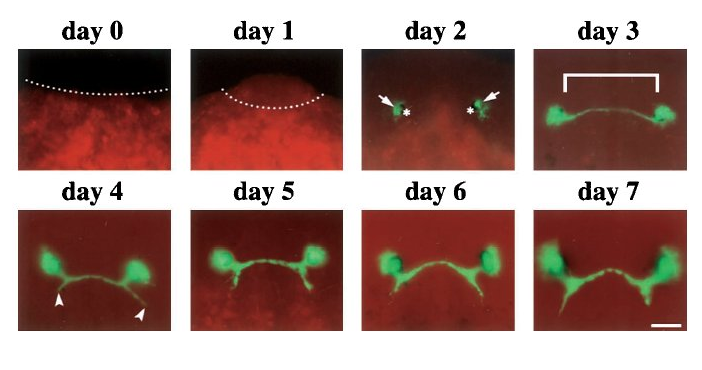 Whole-mount imunobarvení protilátkou vůči arrestinu
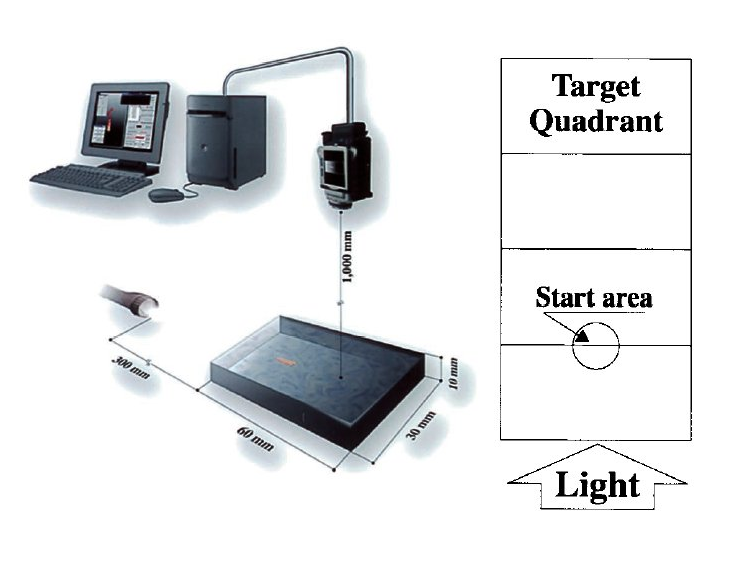 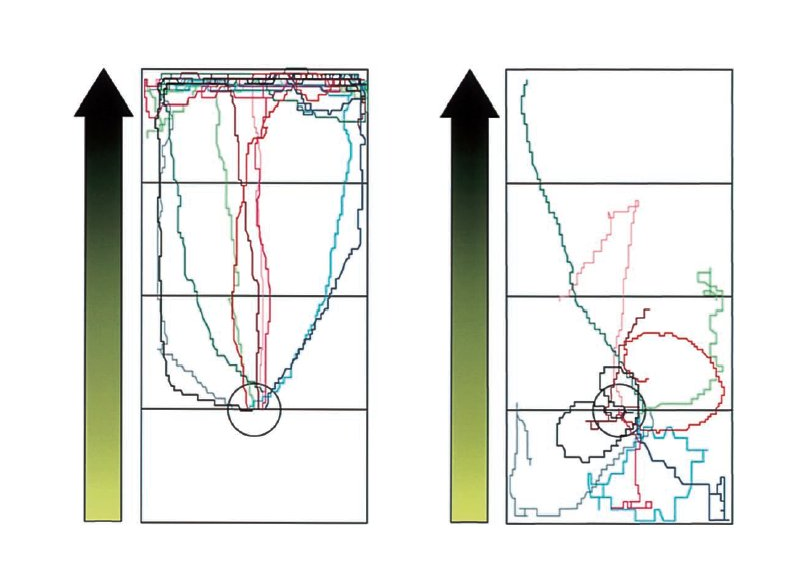 cíl
start
směr
  světla
normální jedinci                                bezhlaví jedinci
Modelování trajektorií negativní fototaxe ploštěnky
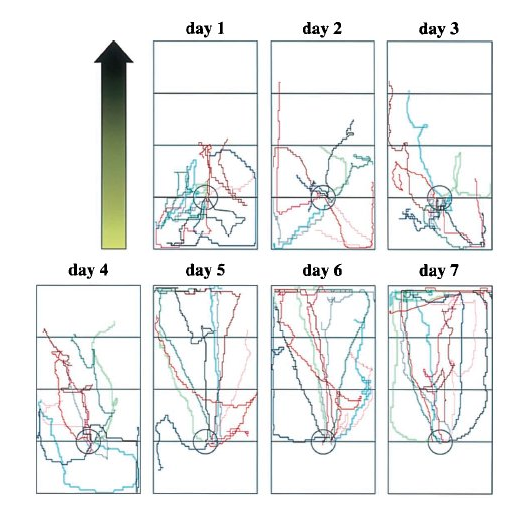 Trajektorie
pohybu ploštěnek
po odstranění
(den 0) a regeneraci
hlavy
světlo
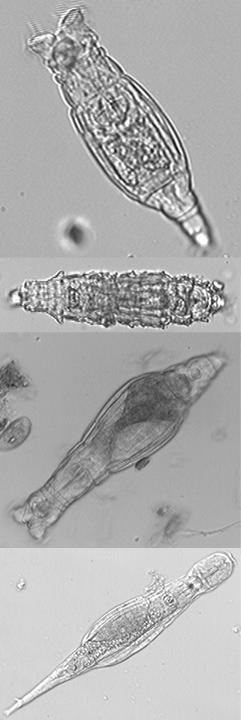 Pijavenky 
(Bdelloidea), kmen Vířníci (Rotatoria)

asexuální červi

(„EVOLUČNÍ SKANDÁL“, Maynard Smith)
mikroskopičtí mnohobuněční živočichové,
     červi (100µm až 1mm)

-    velmi početní v mokrých stanovištích

-    anhydrobióza: klidové stádium a šíření 

    schopné fixovat fragmenty DNA 
      (horizontální genový přenos)

    obligátní partenogeneze (samečci nejsou)

    asi 450 morphologicky rozlišitelných druhů

    radiorezistence (vysoká účinnost reparací)
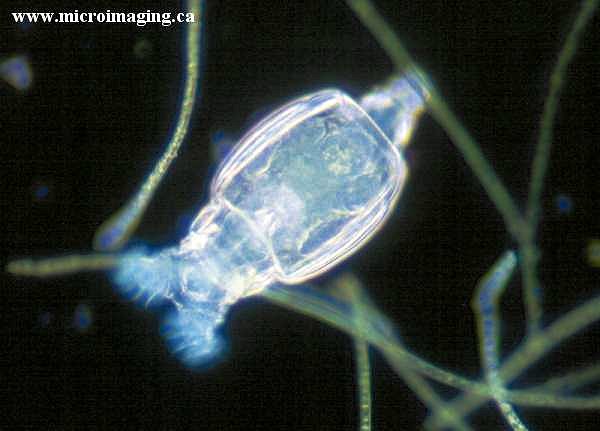 Vířníci neznají genetickou rekombinaci, přesto se podrobují
speciaci díky odlišné selekci a geografické izolaci.
Dnes existuje asi 400 druhů starých přes 40 milionů let.
Určitou genetickou variabilitu zajišťují kromě přirozené
mutageneze i restrukturalizace genomu v průběhu anhydrobiózy
(včetně fixace cizí DNA).
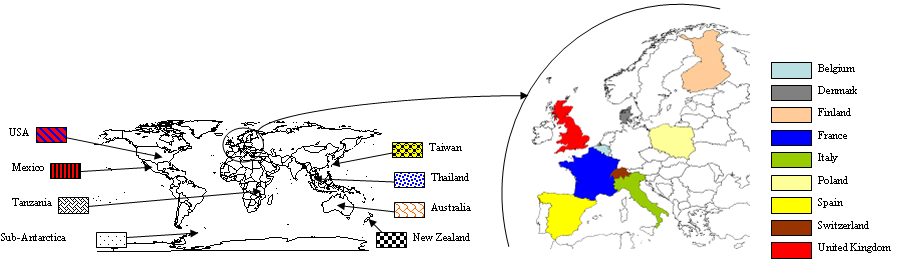 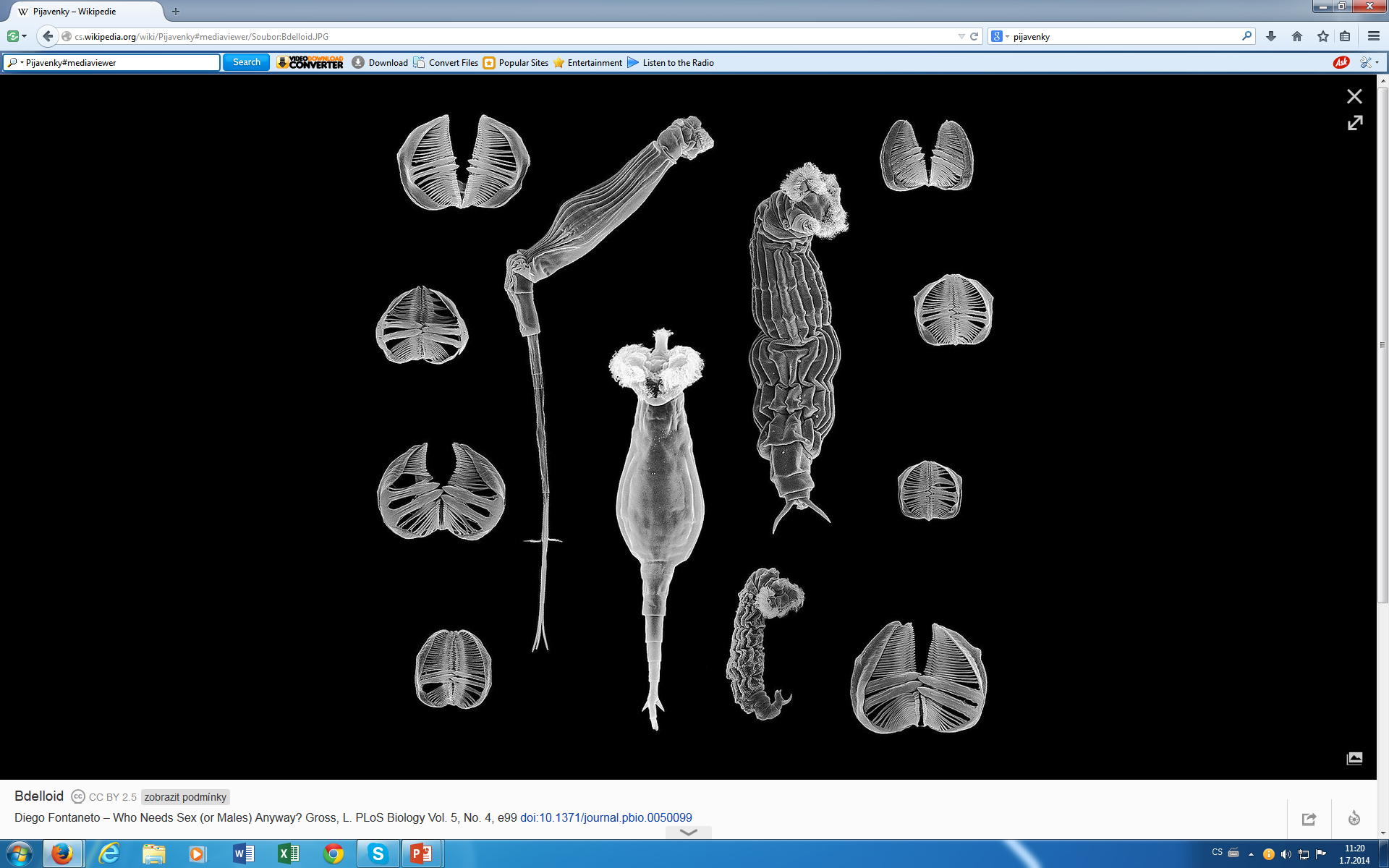 Bdelloid rotifers vířníci